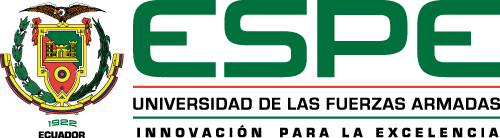 DEPARTAMENTO DE CIENCIAS ECONOMICAS ADMINISTRATIVAS Y DE COMERCIO
TRABAJO DE TITULACIÓN PREVIO A LA OBTENCÌÓN  DEL TÍTULO DE INGENIERÍA EN MERCADOTECNIA
Tema: “Comunicación como sistema de
 posicionamiento del turismo en el Ecuador”
Sr. Angel Fajardo
Srta. Doménica Viracocha
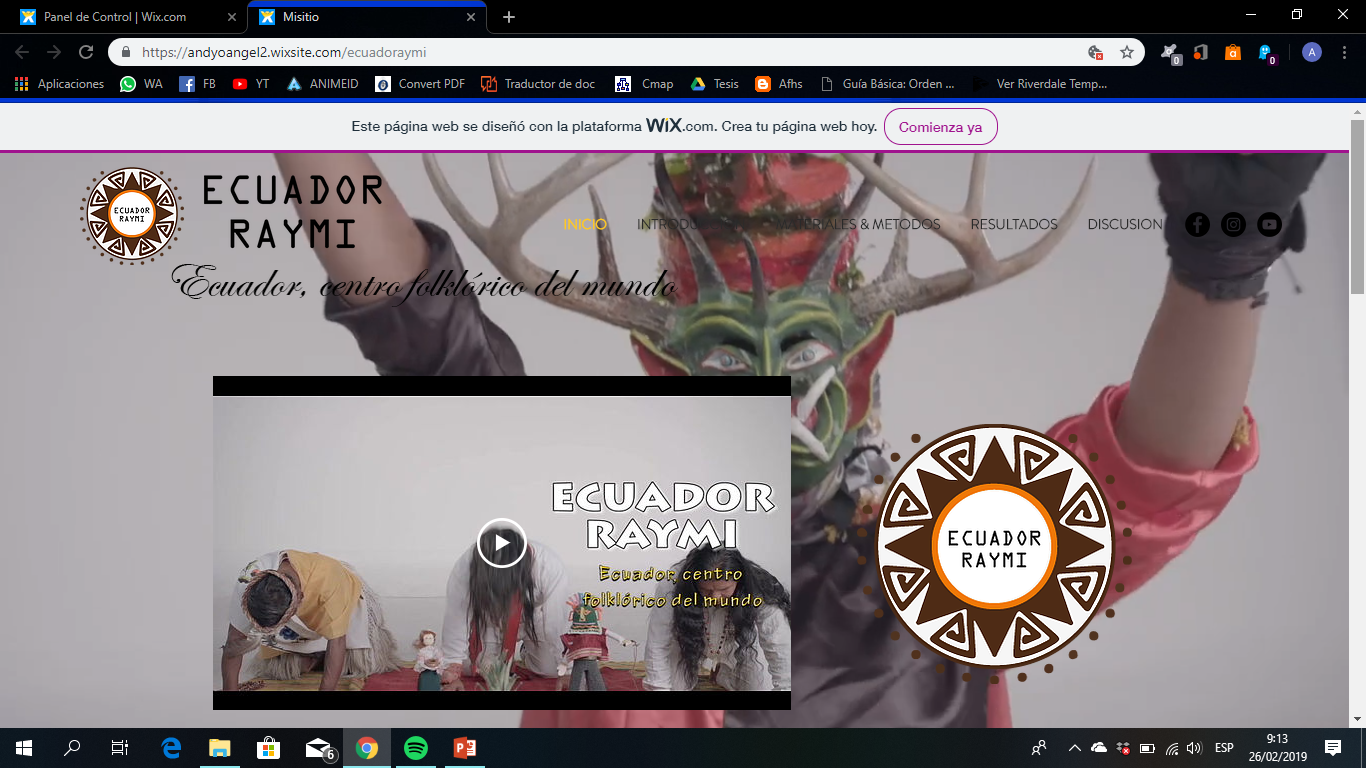 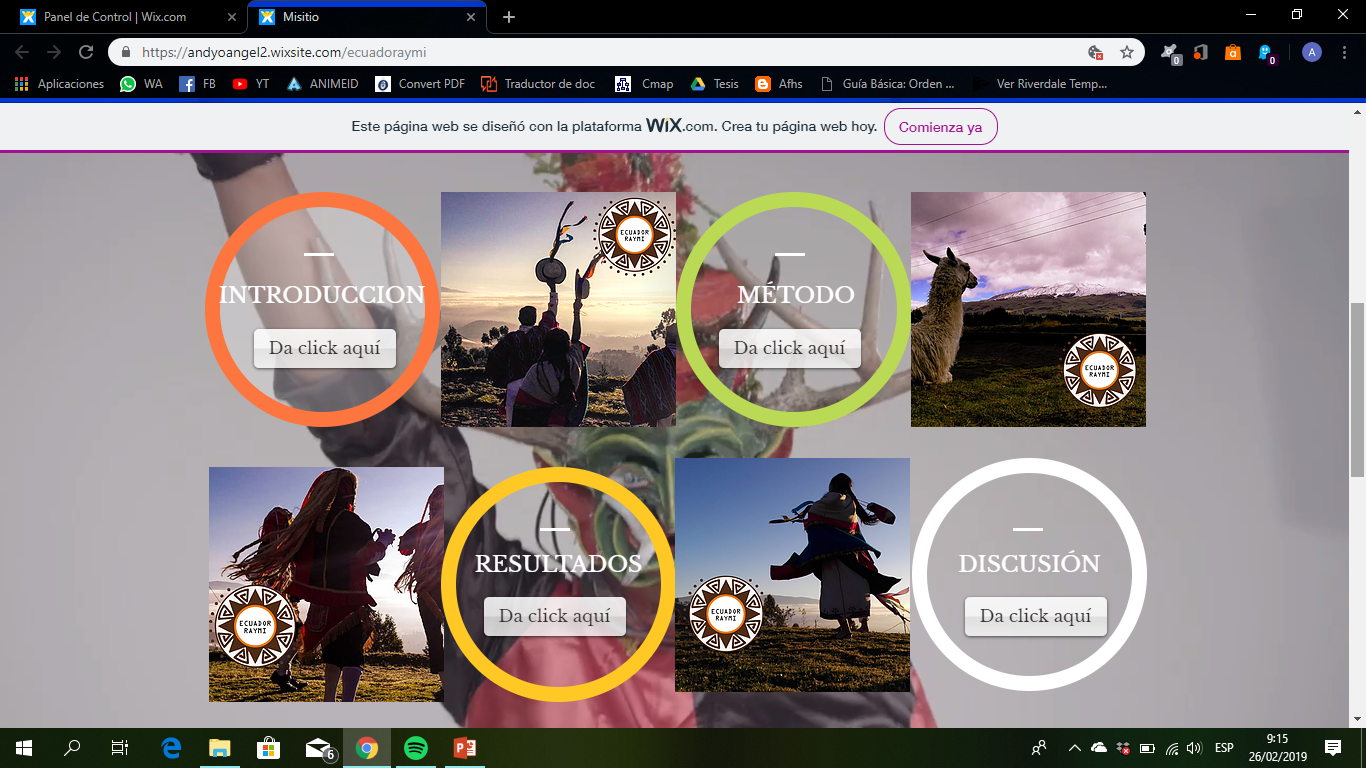 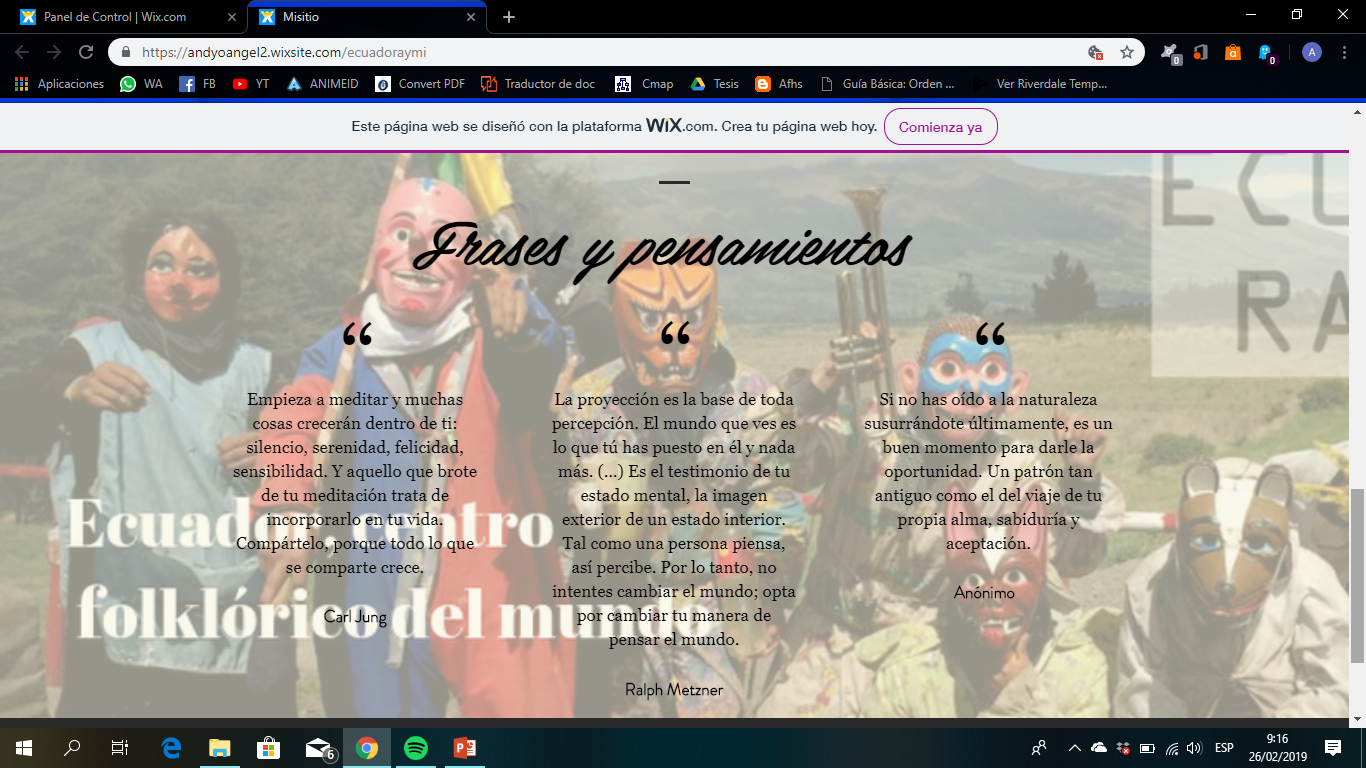 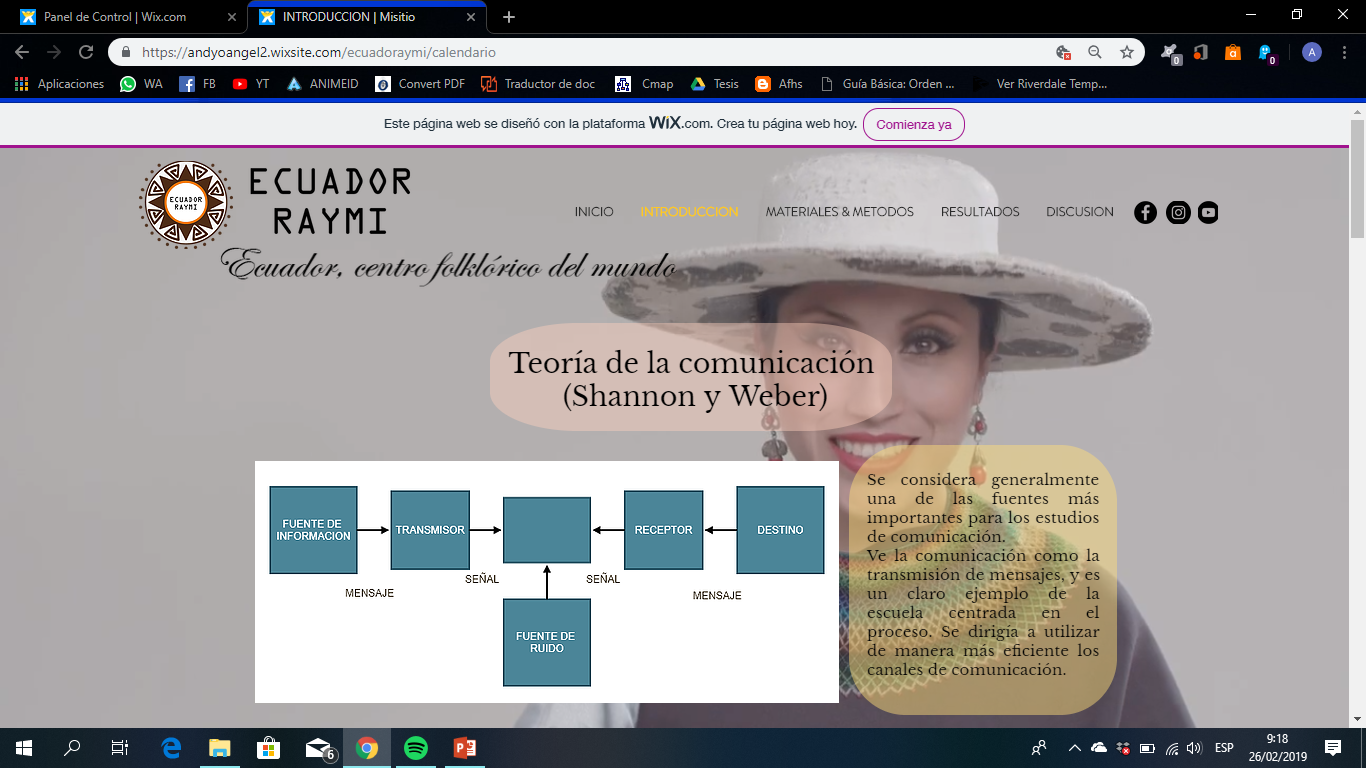 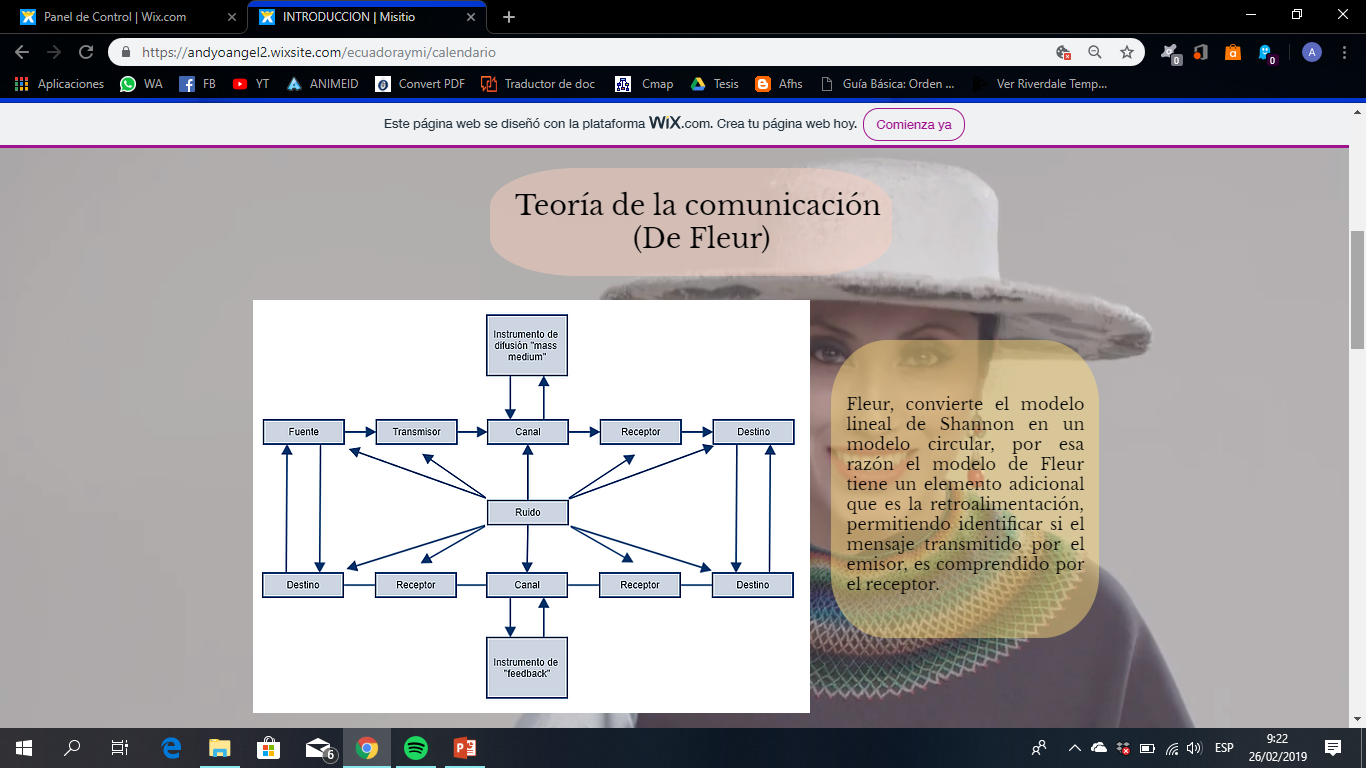 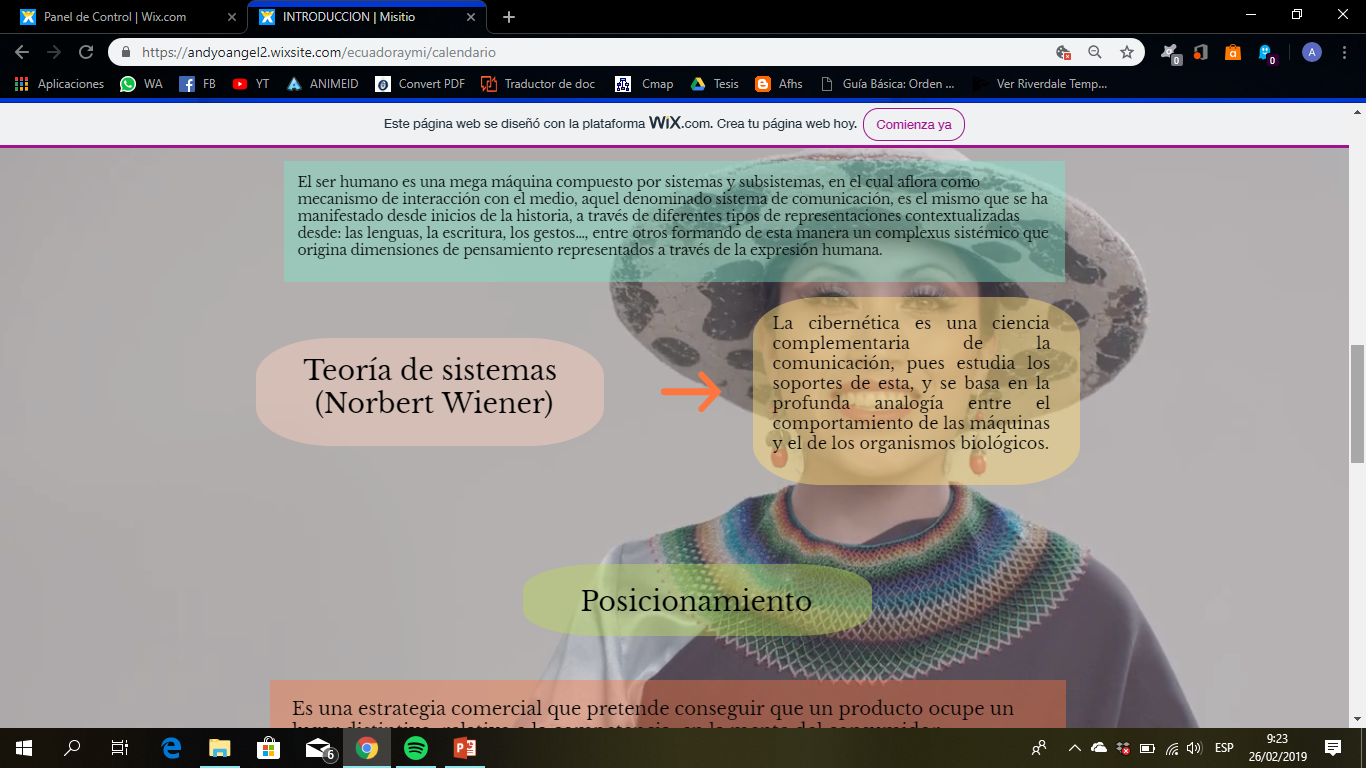 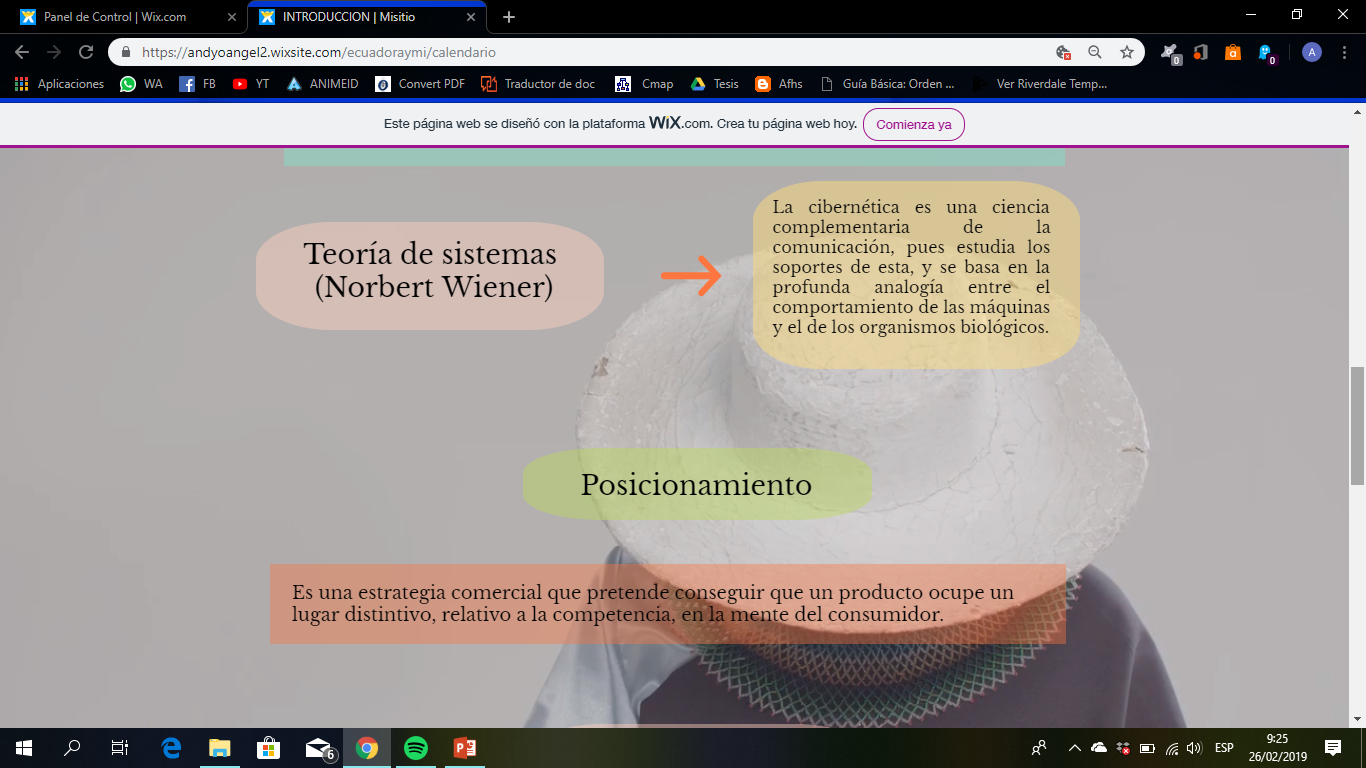 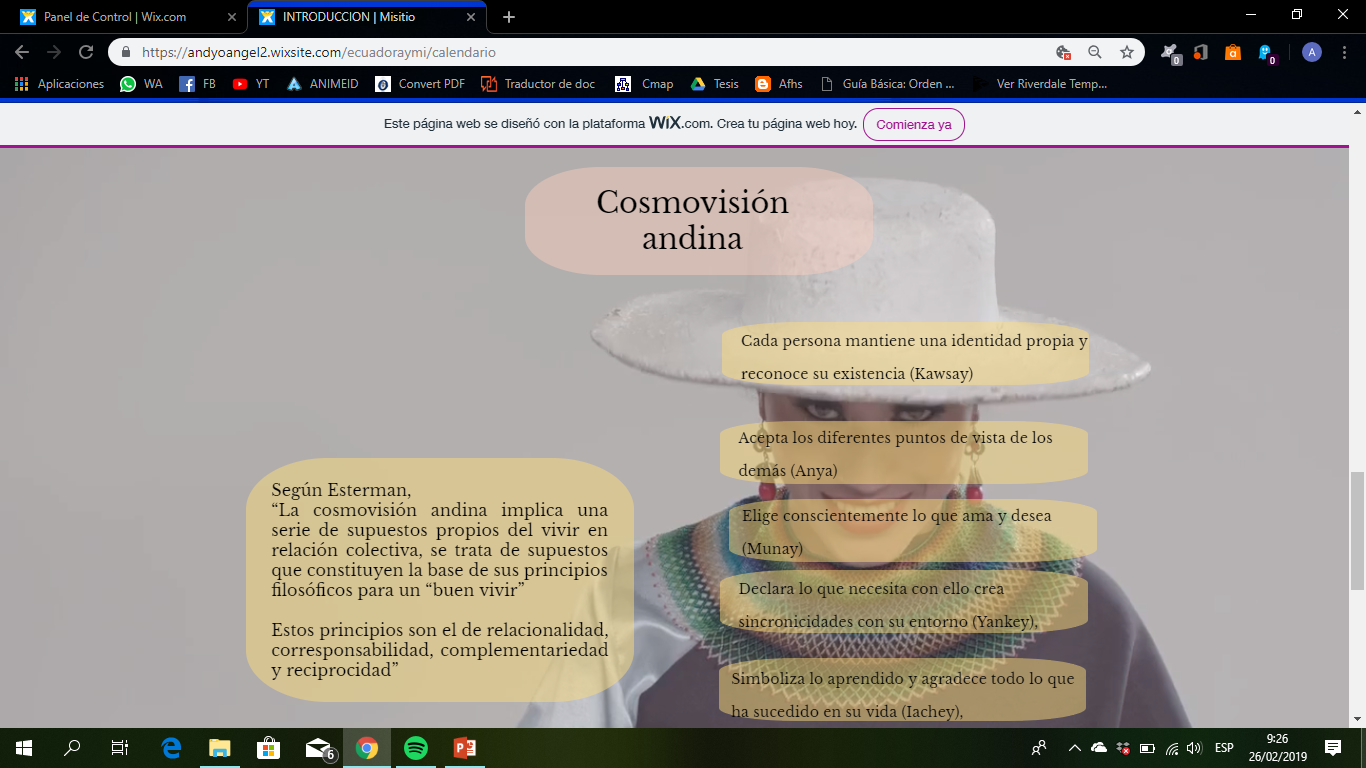 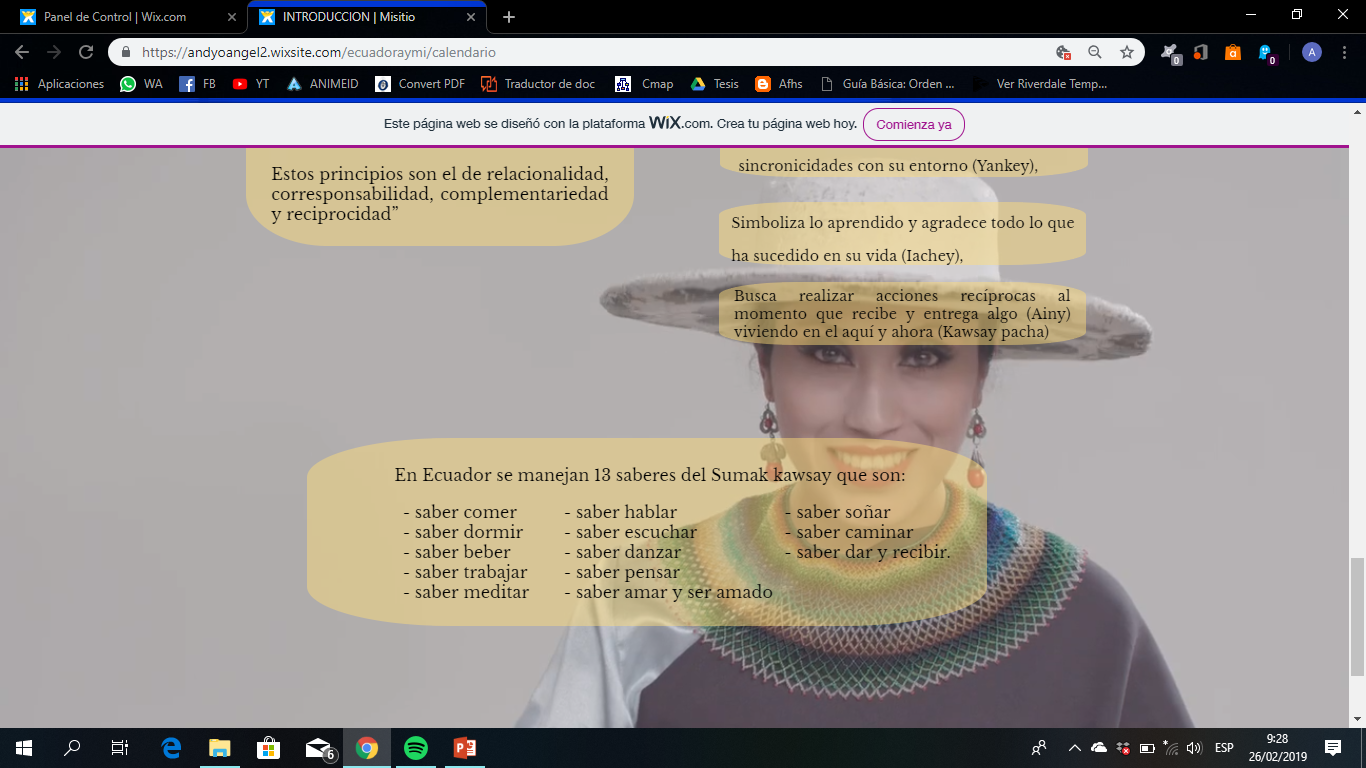 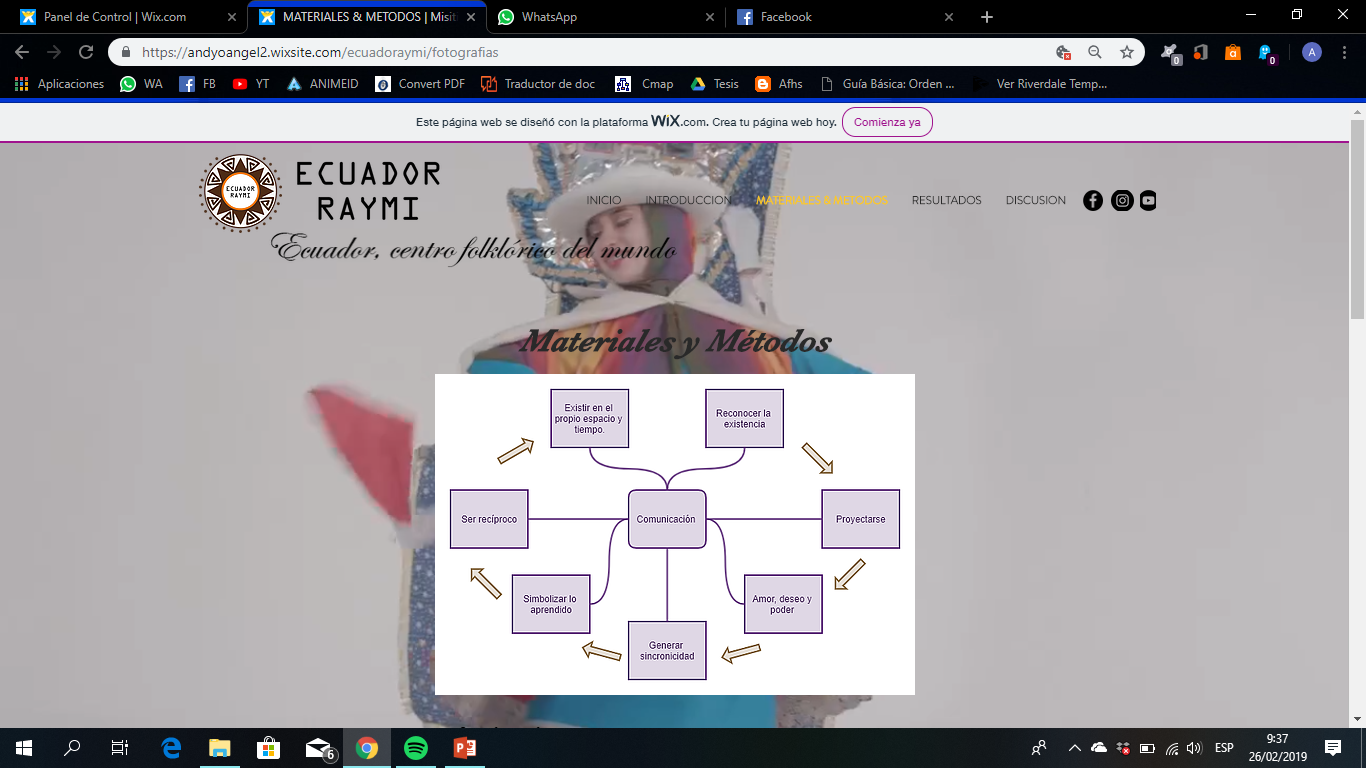 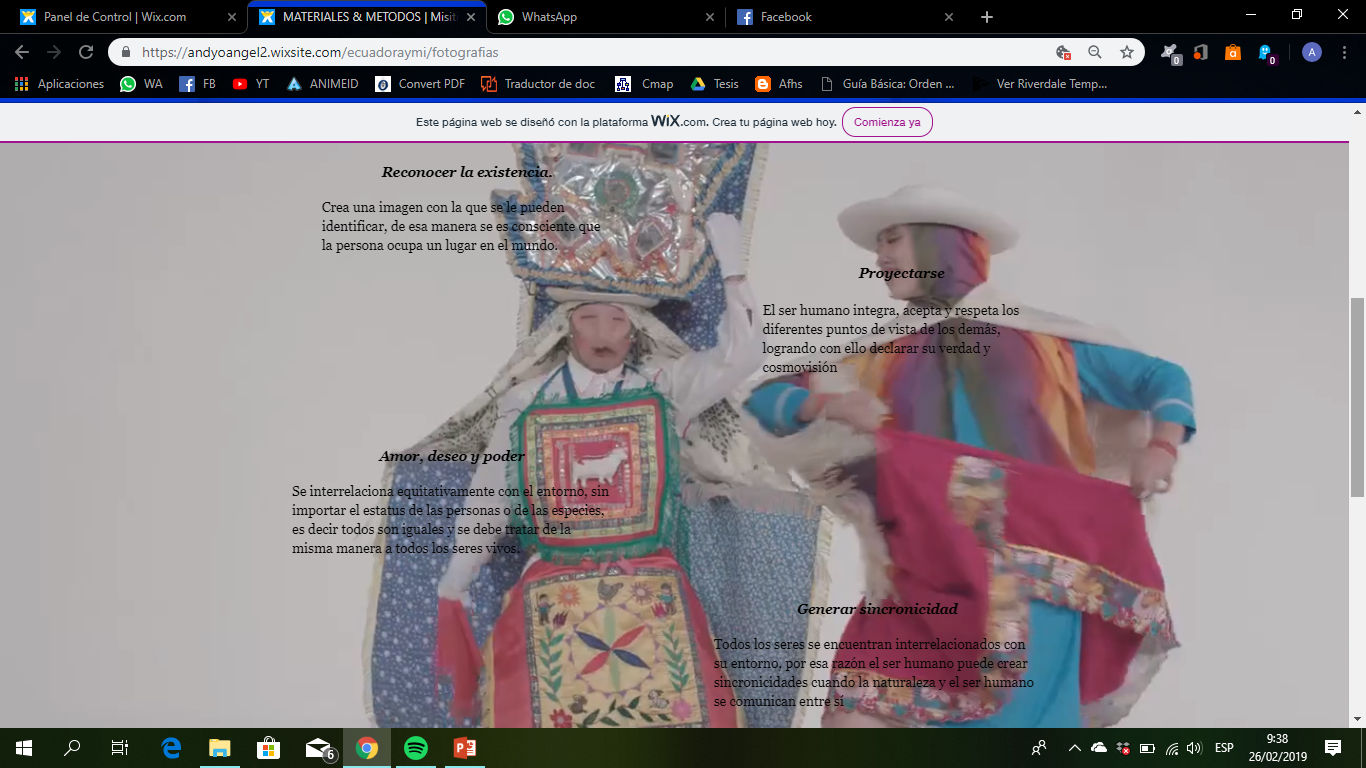 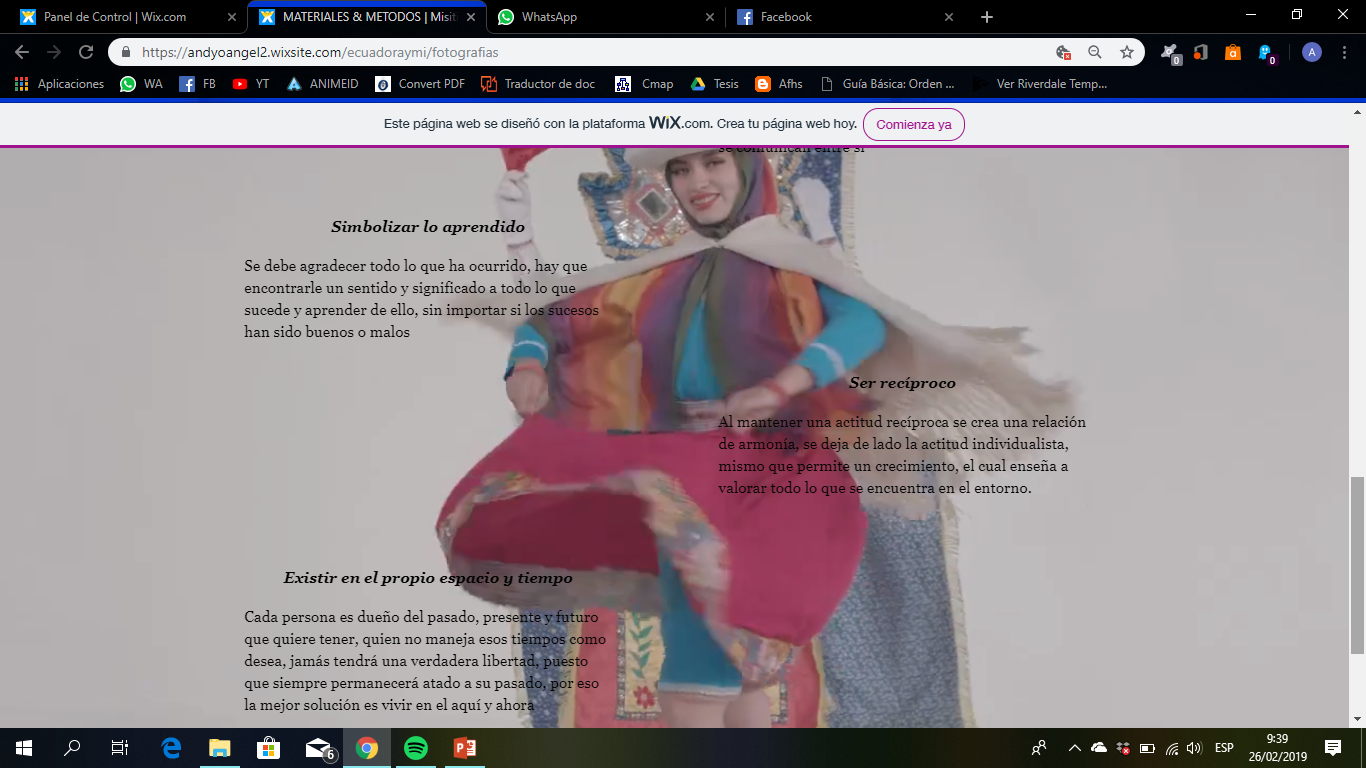 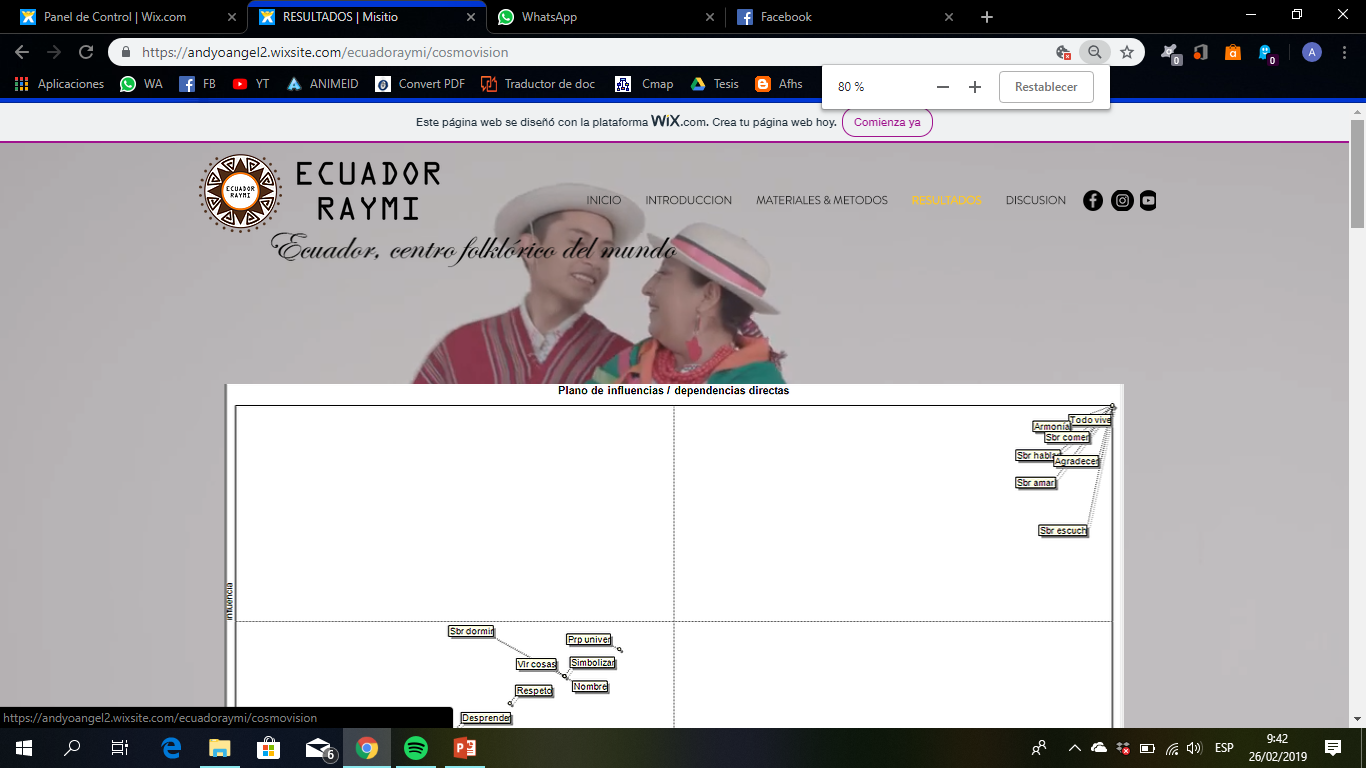 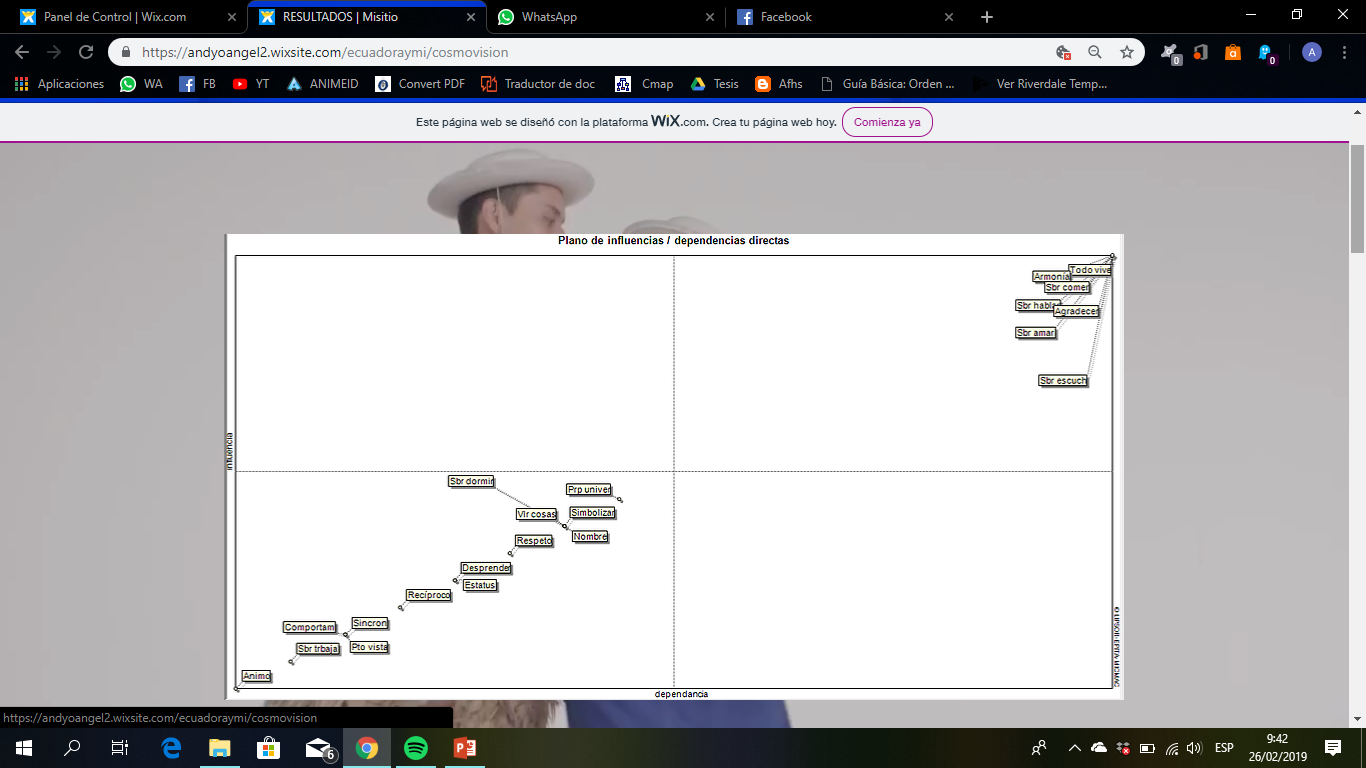 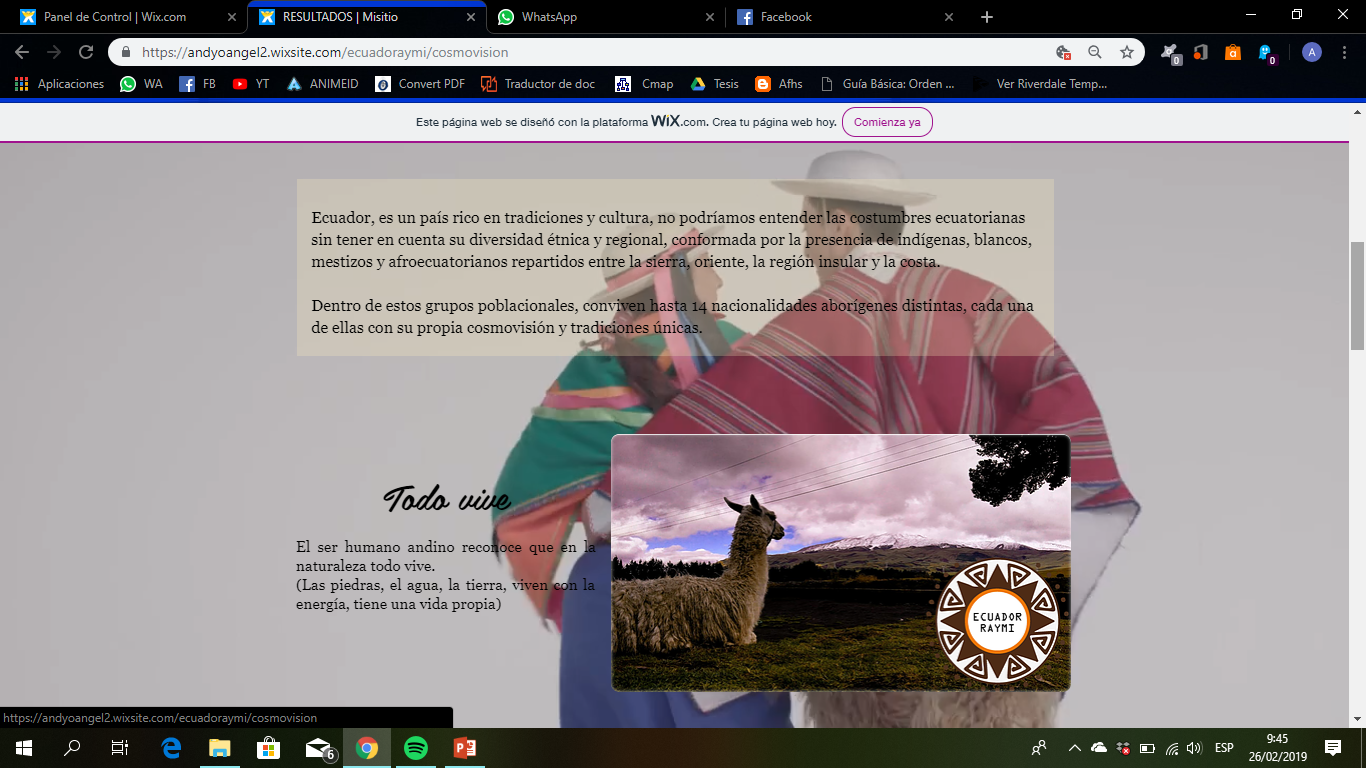 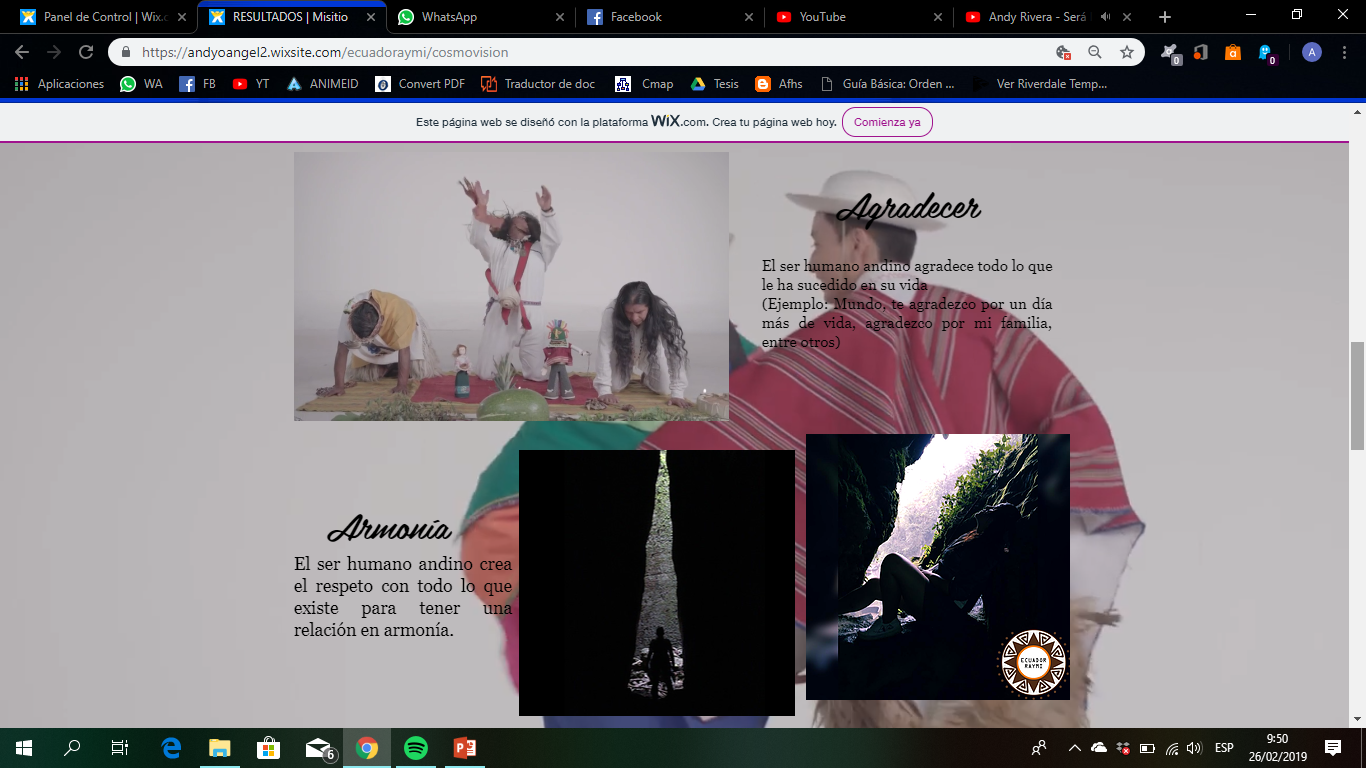 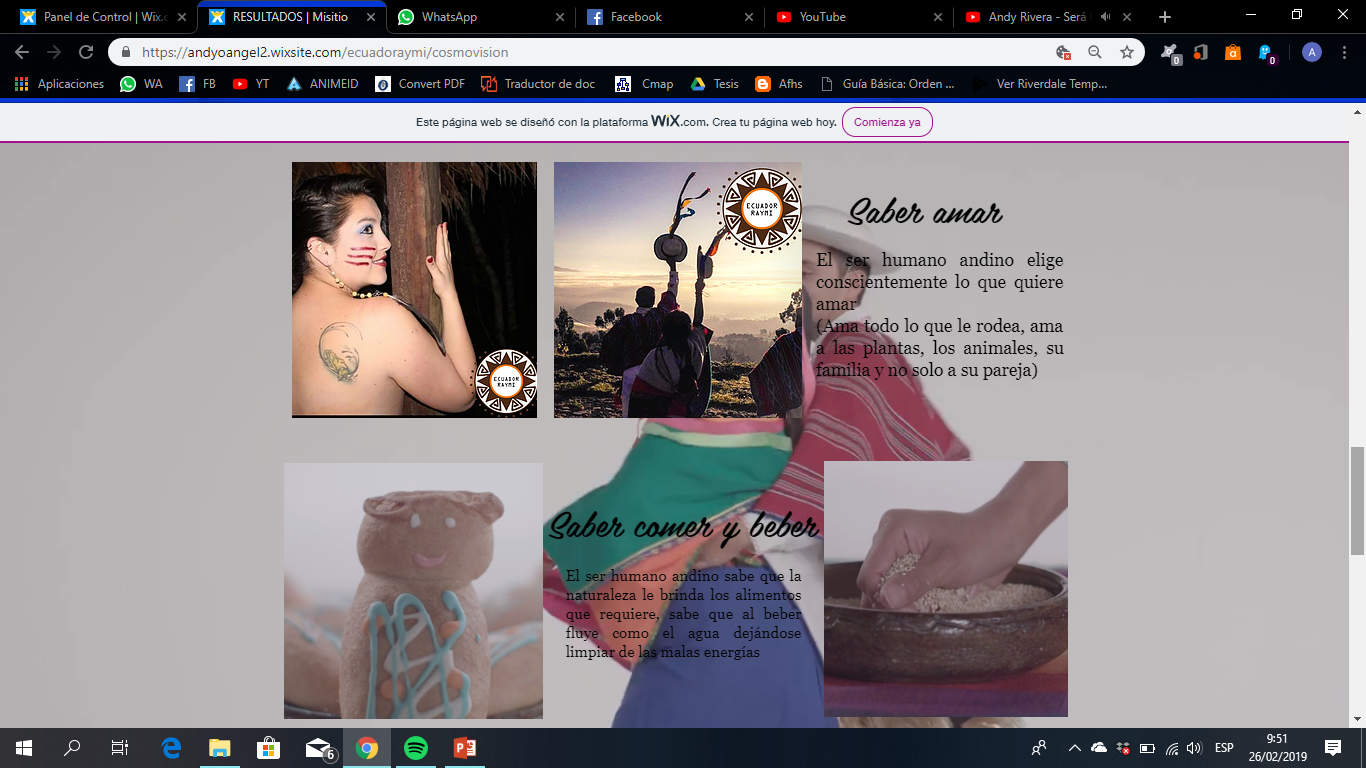 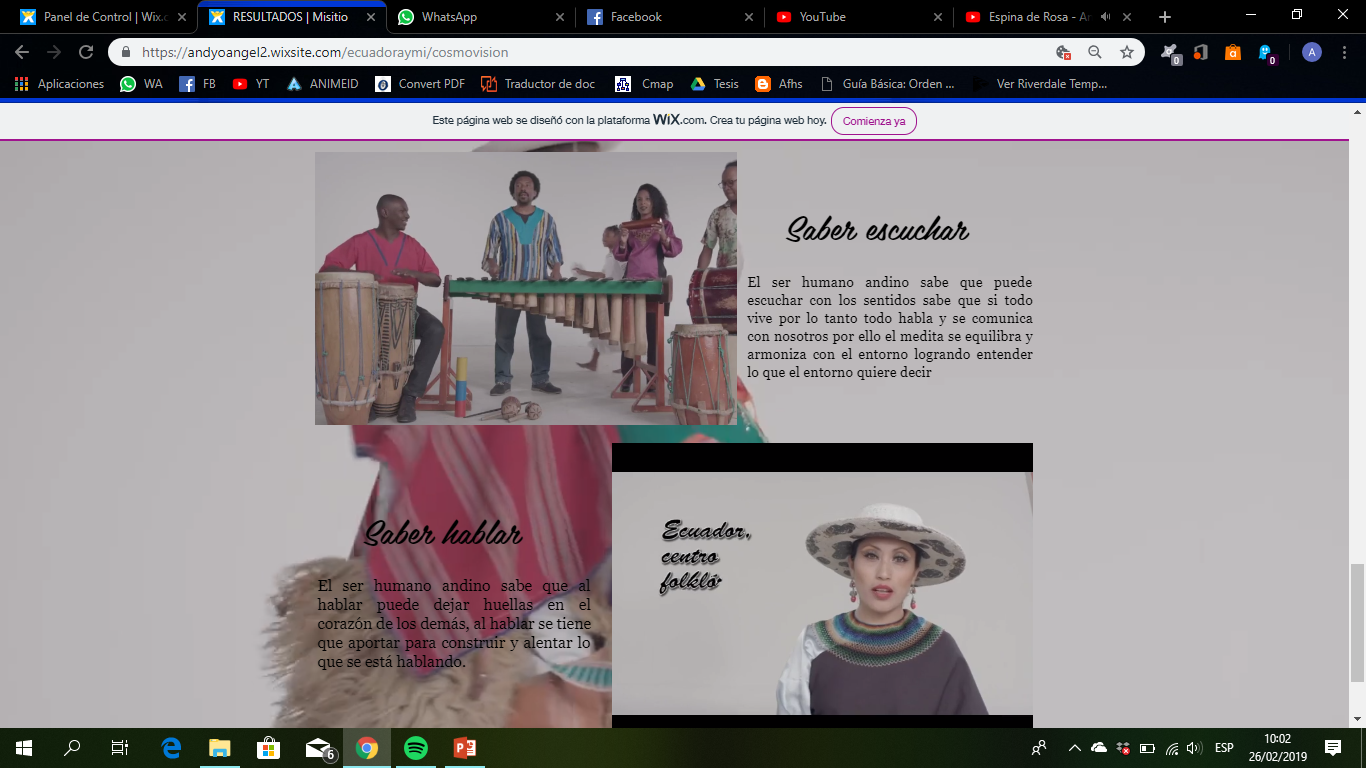 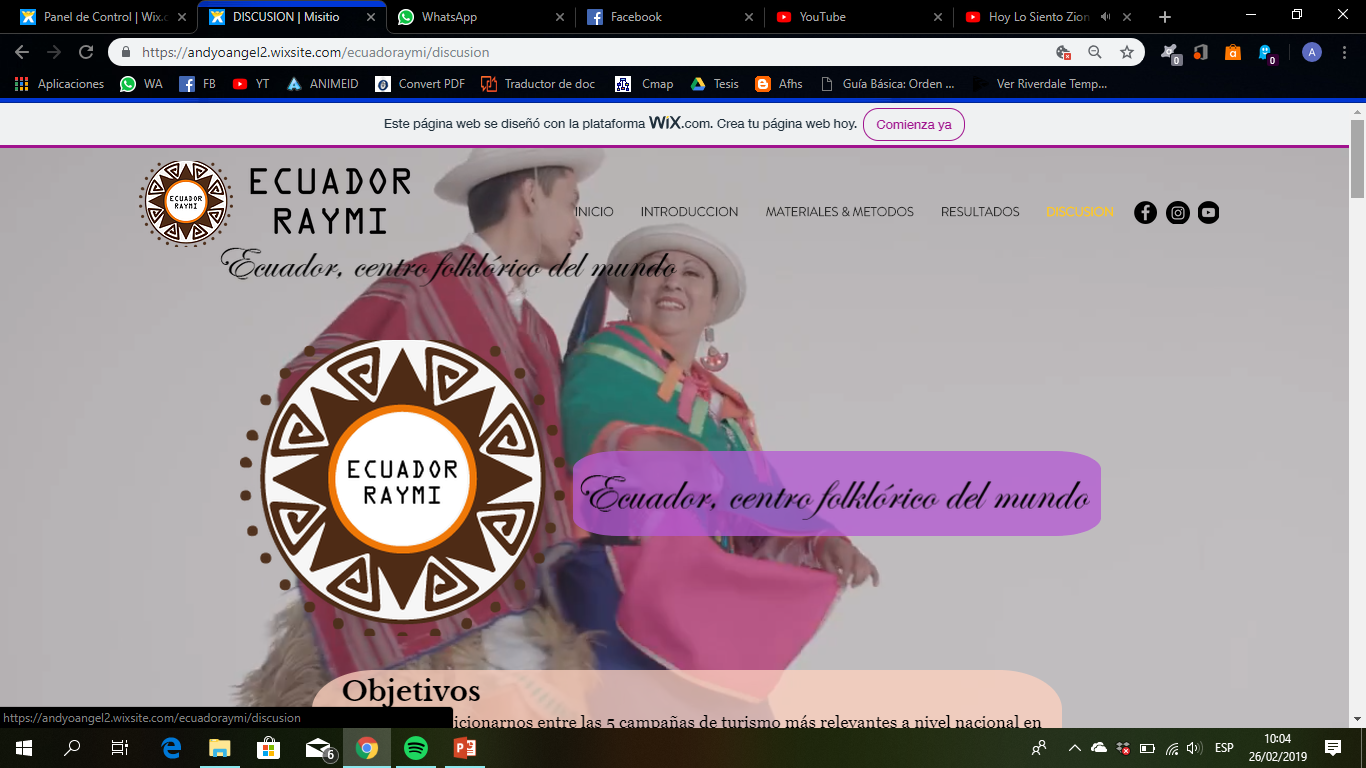 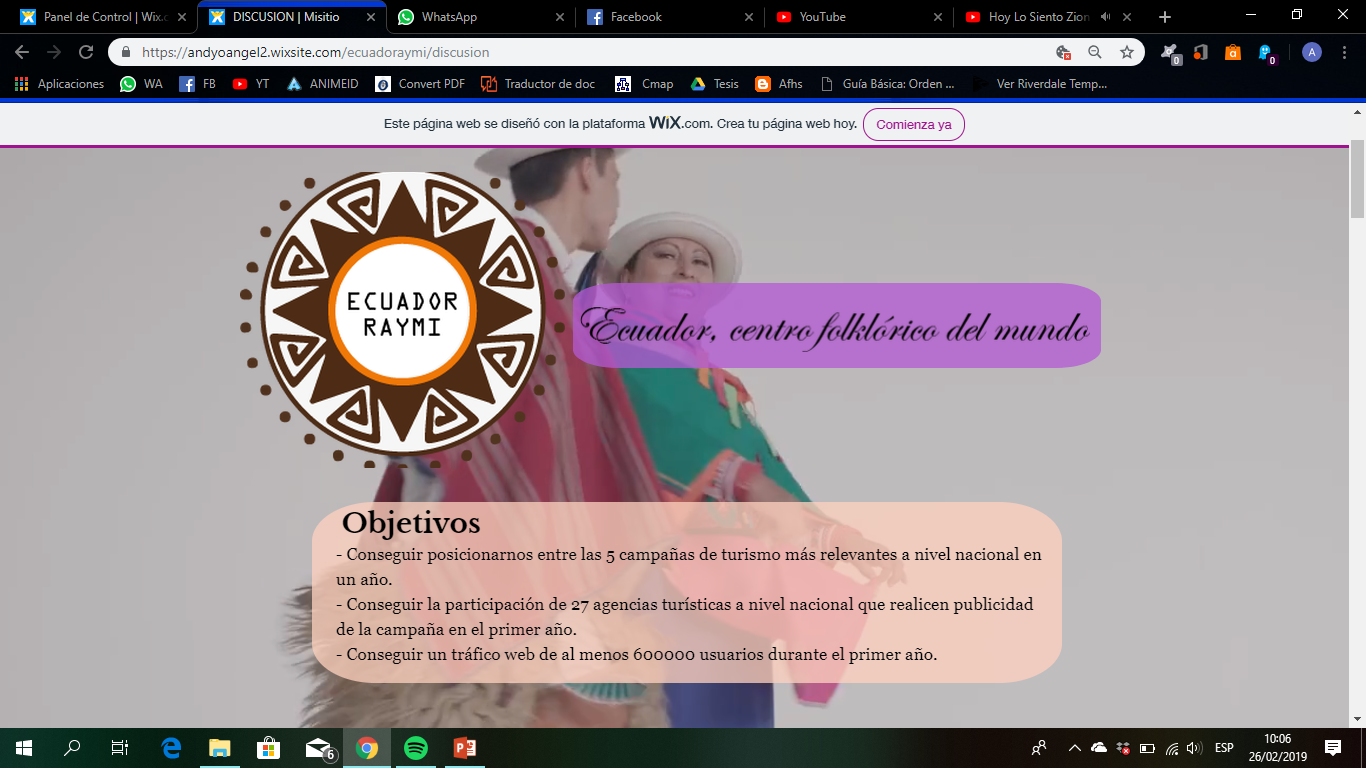 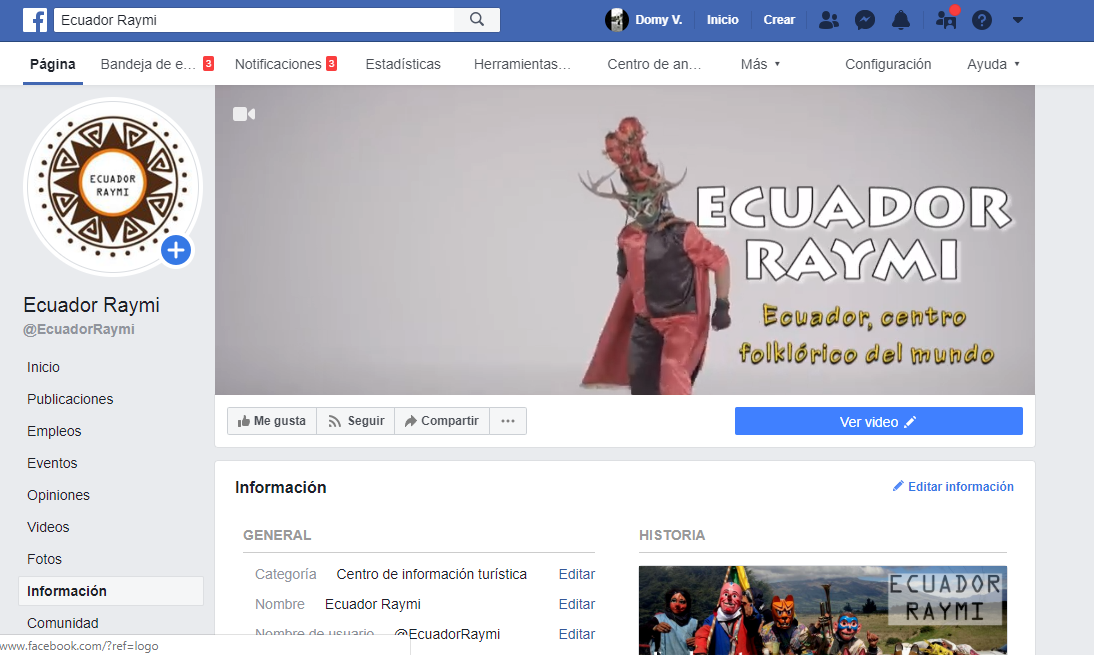 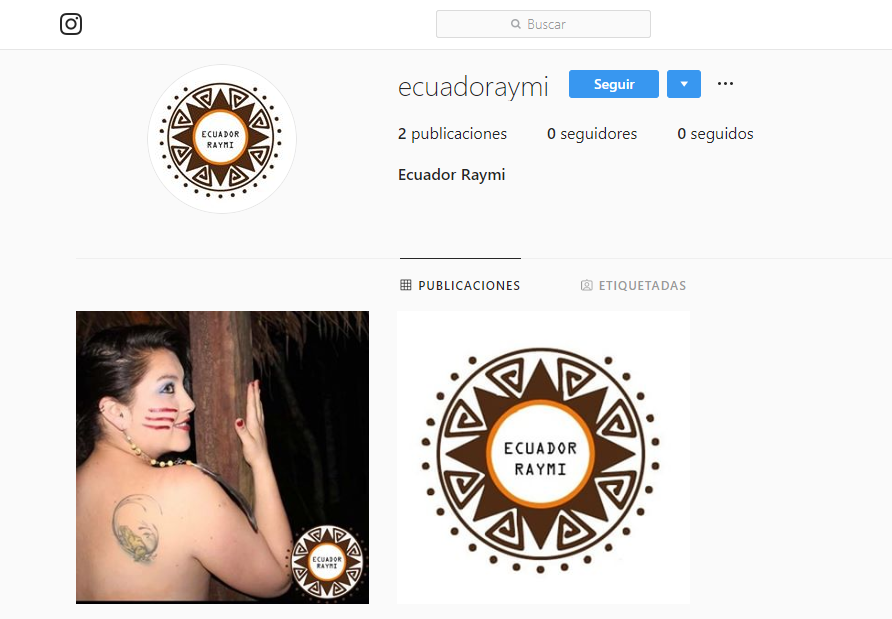 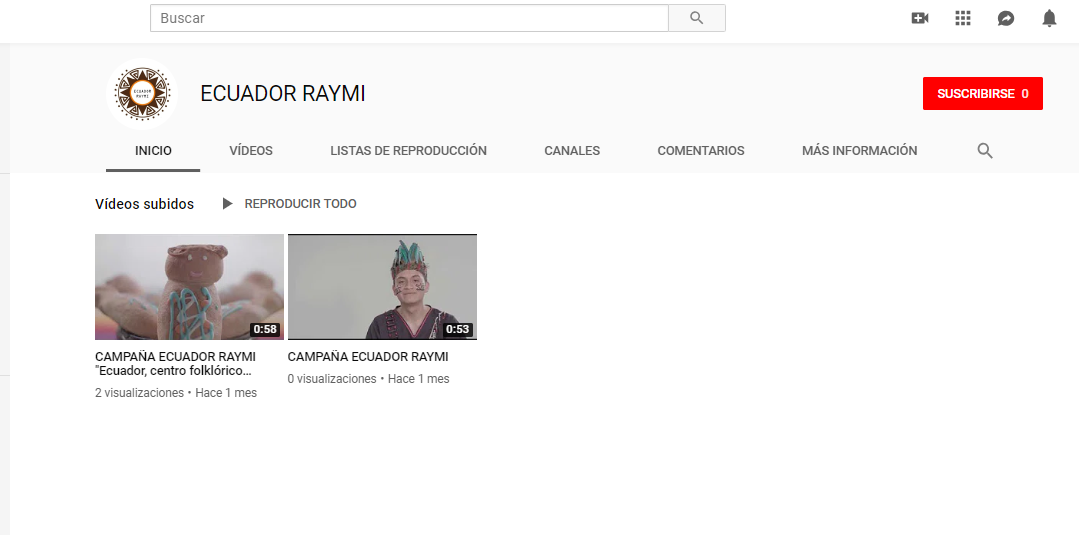 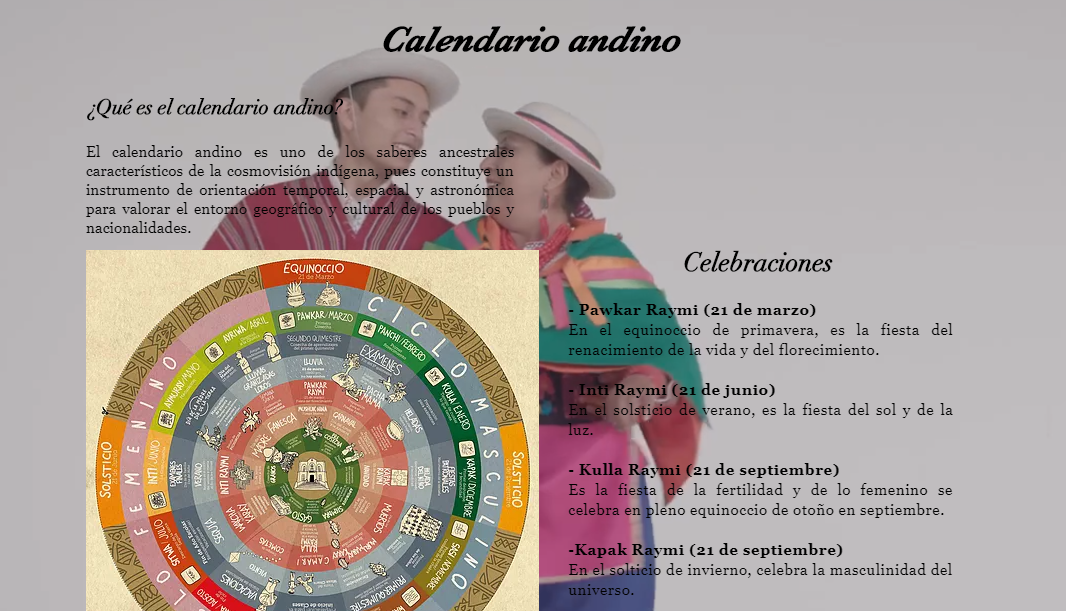 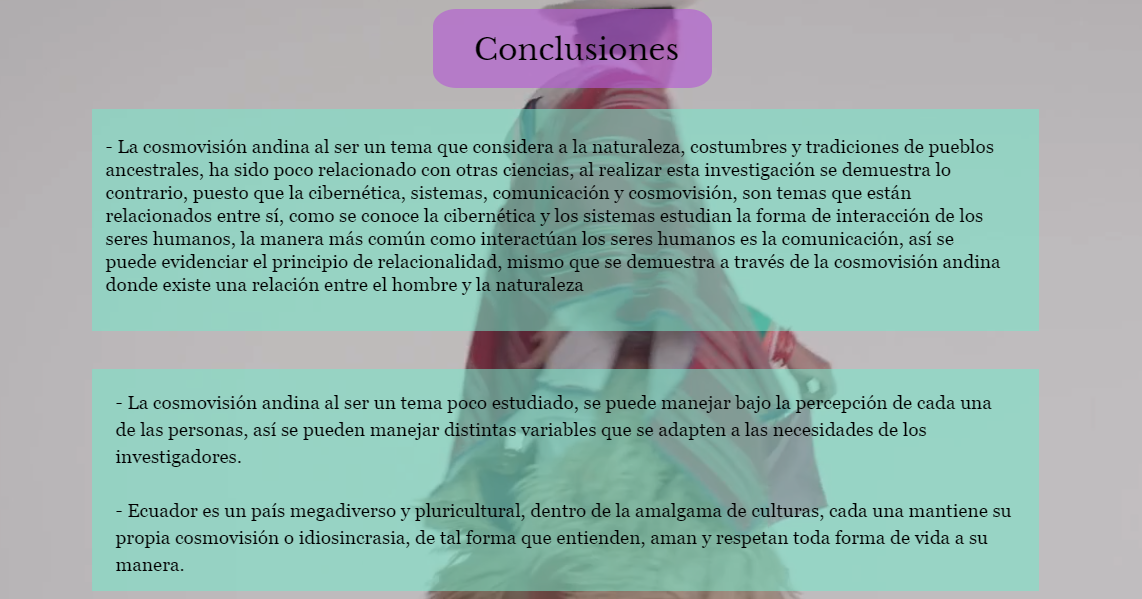 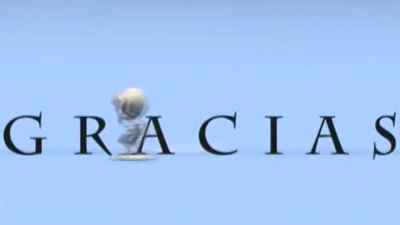